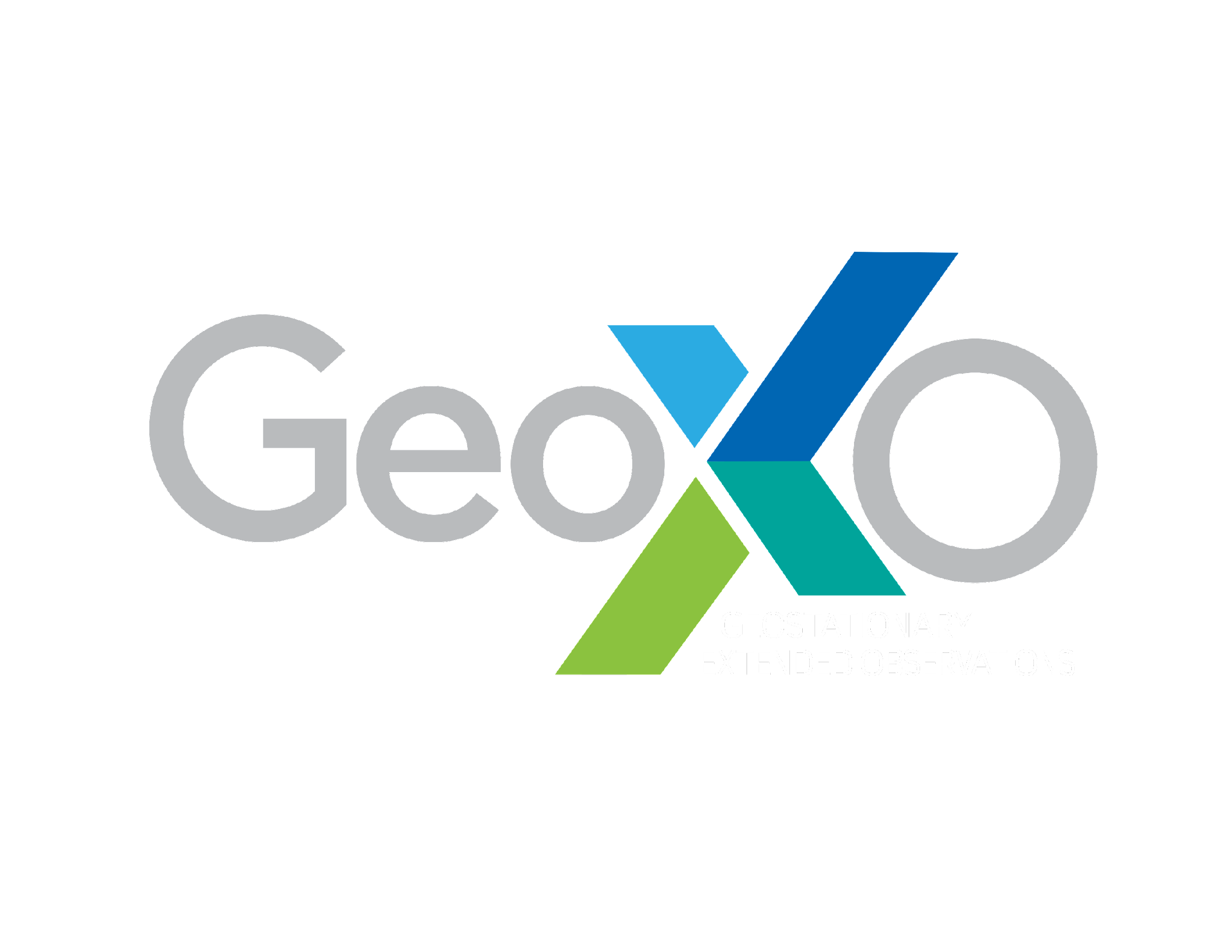 Integrated Tropospheric NO2 Data Fusion for Air Quality Monitoring
Zigang Wei1       Shobha Kondragunta2       Kai Yang3

1IMSG at NOAA,  USA
2NOAA, USA     3UMD, USA
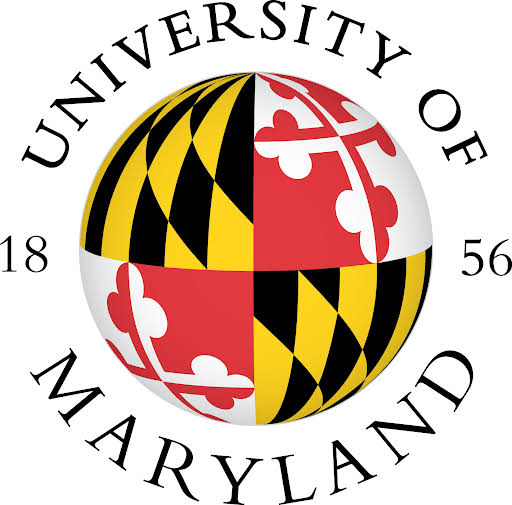 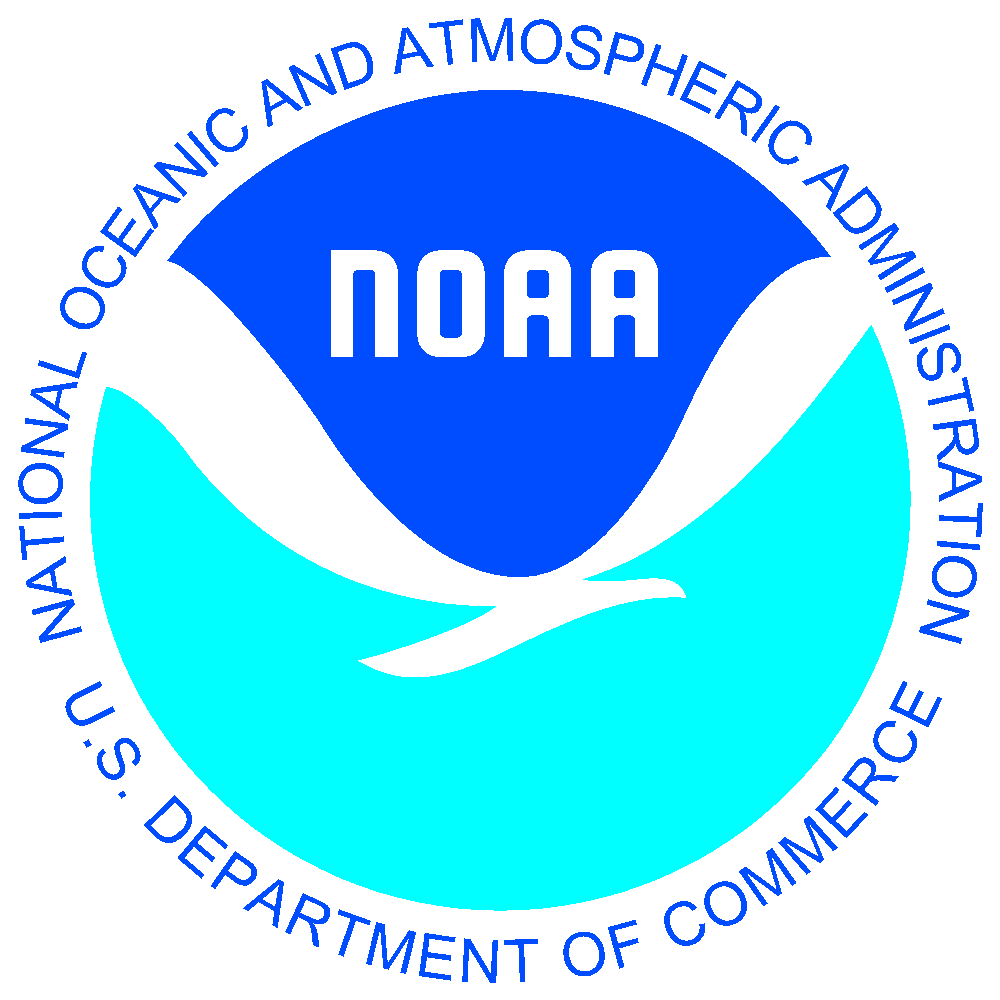 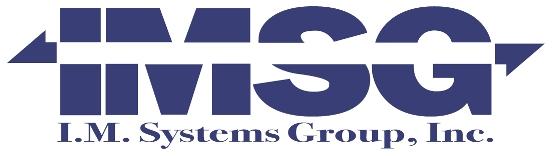 Disclaimer: The scientific results and conclusions, as well as any views or opinions expressed
herein, are those of the author(s) and do not necessarily reflect those of NOAA or
the Department of Commerce.
Motivation
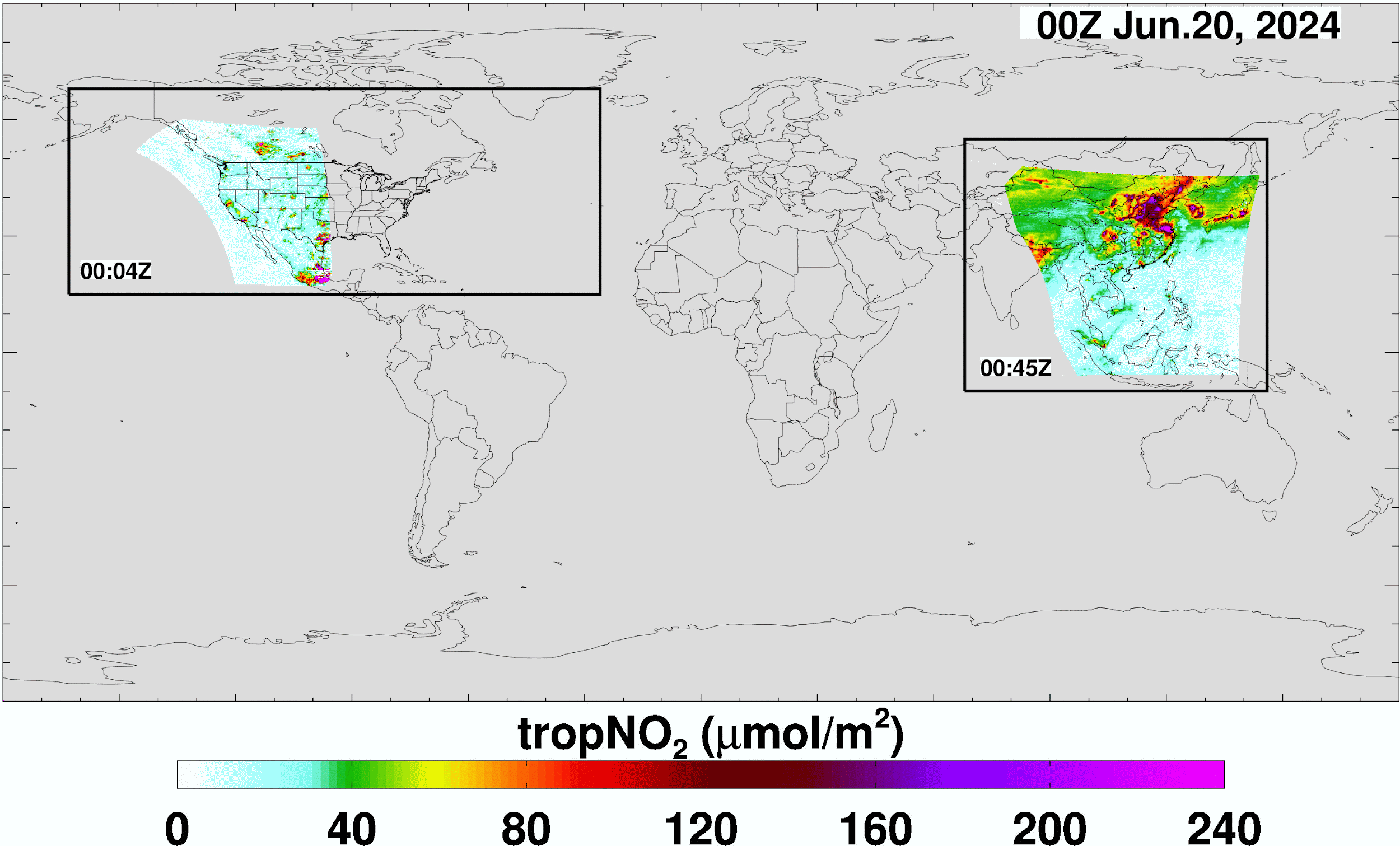 Take advantage of strengths of each sensor in LEO and GEO

Bias Correction and Error Reduction using Kalman Filter technique

Data Fusion for Enhanced Monitoring

Provide enhanced and accurate product globally.
Inter-comparison
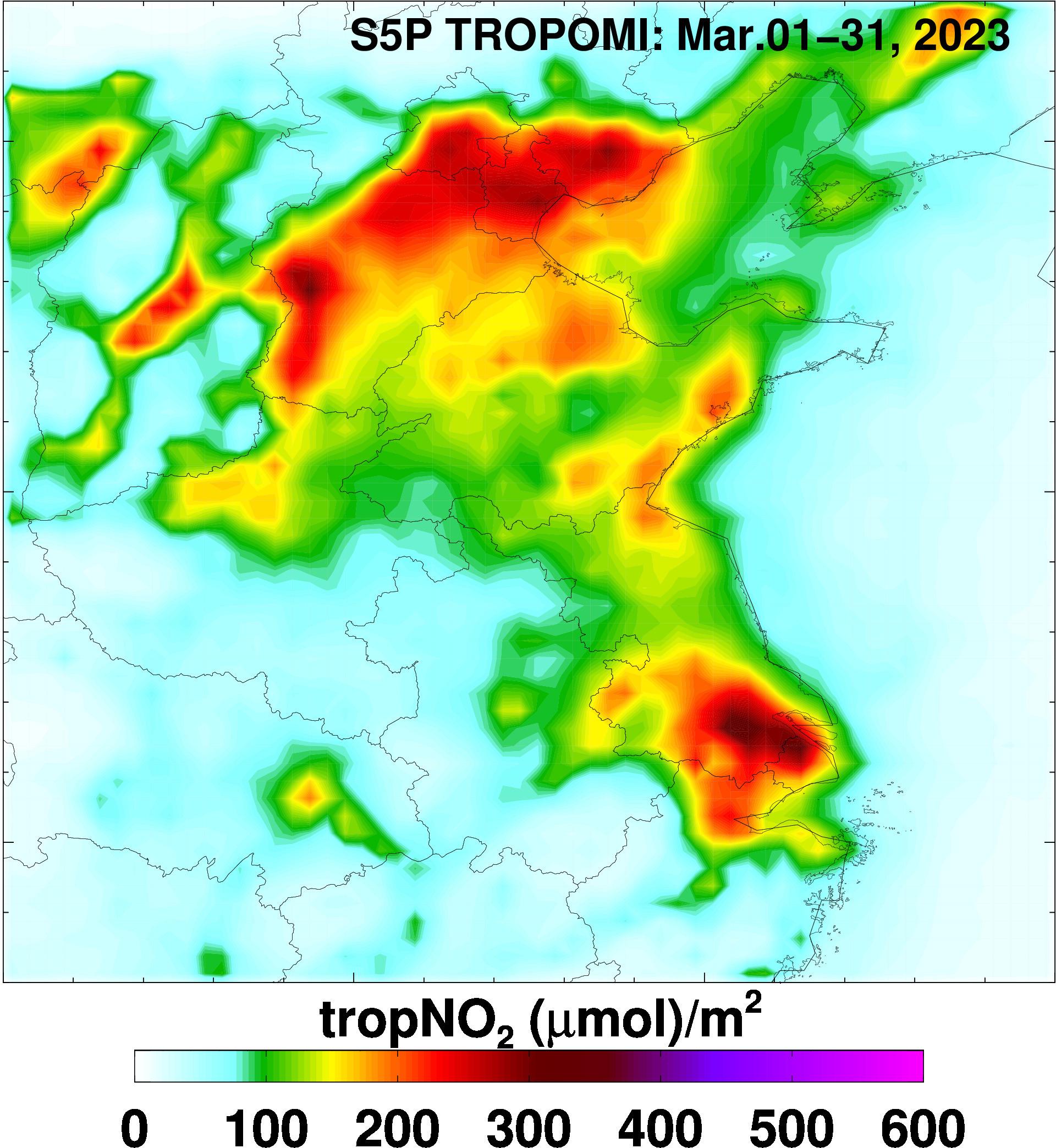 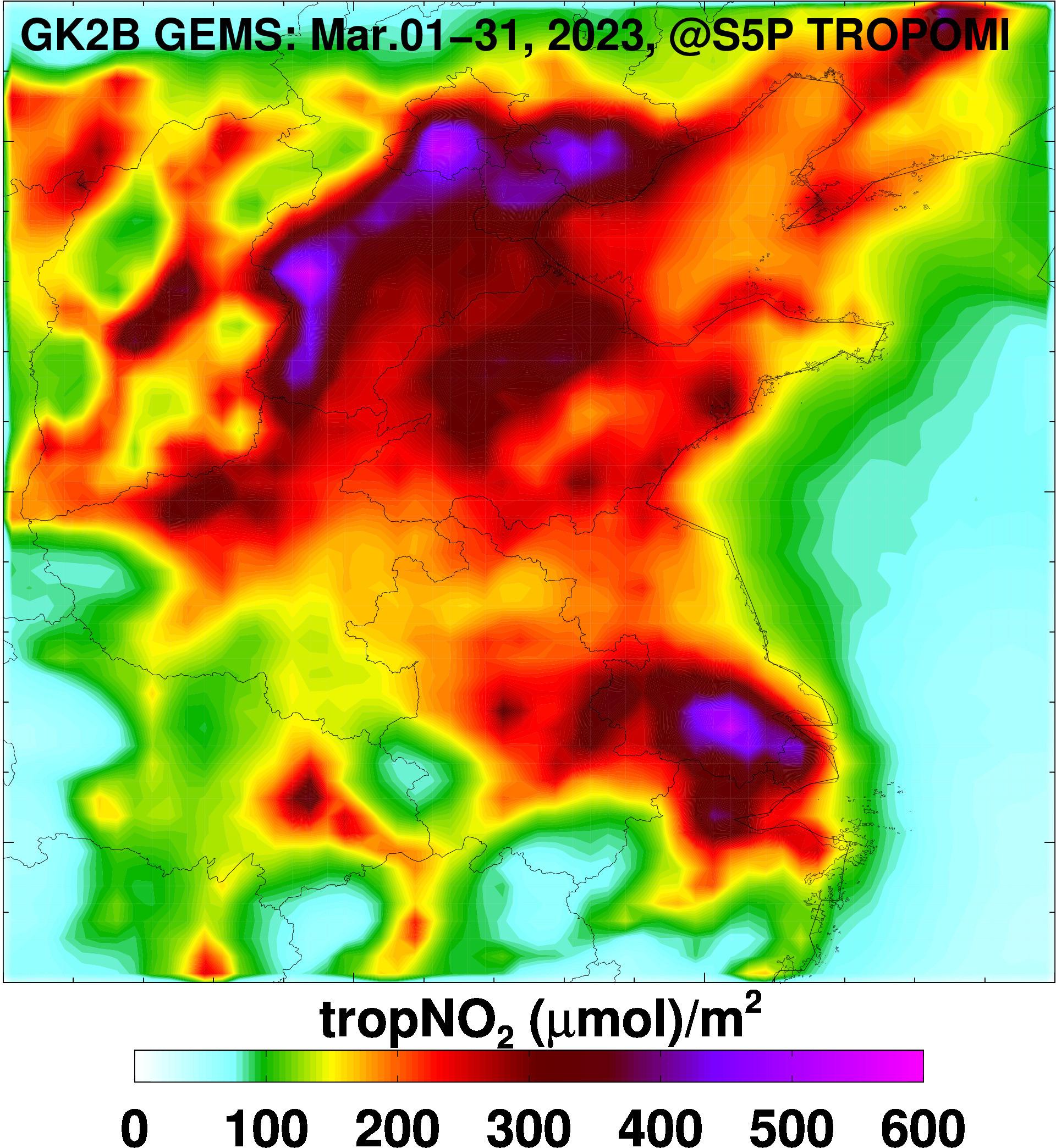 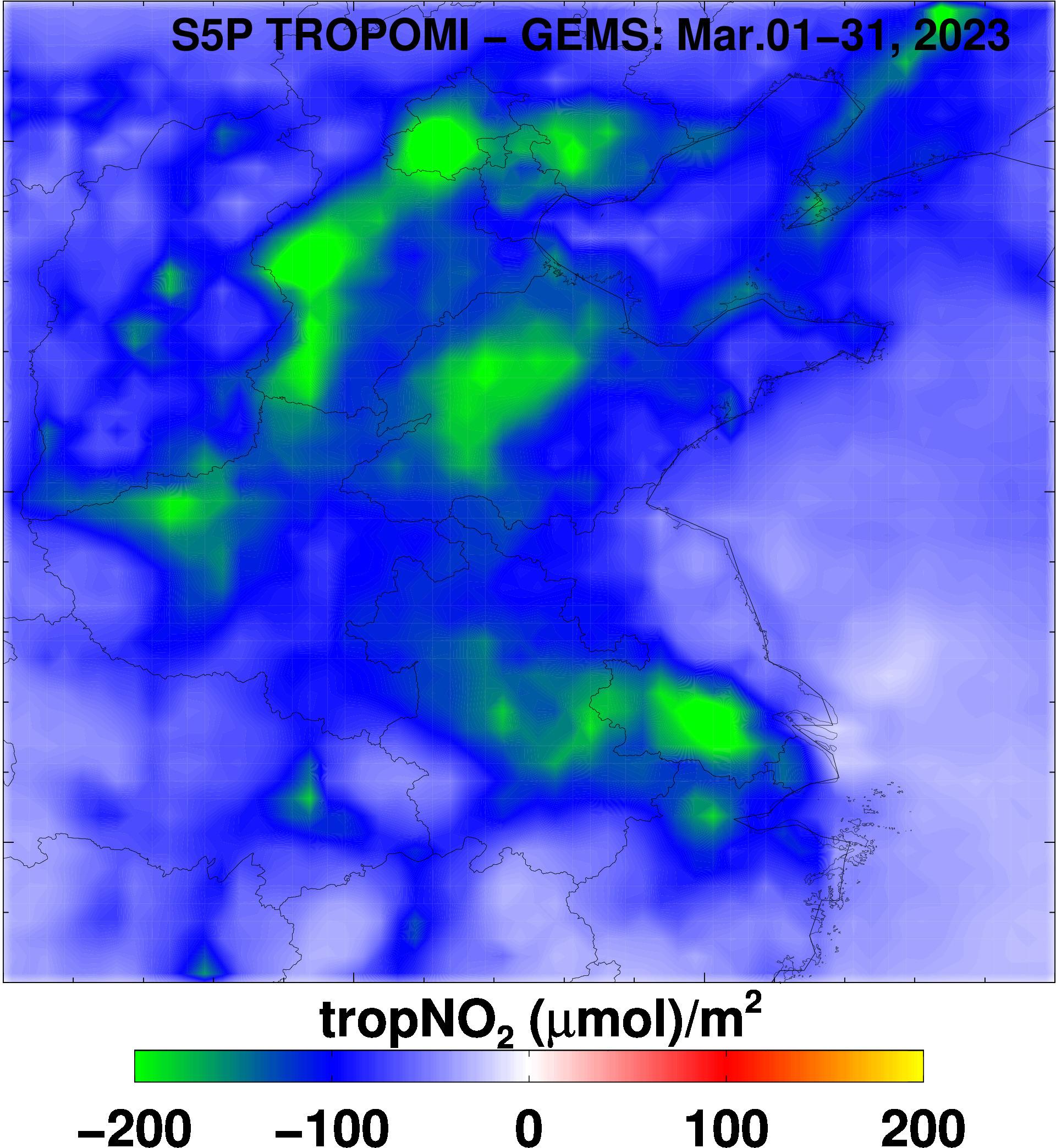 Monthly mean tropNO2 in March 2023 in Northern China

Matching time window ±1.5 hour,  re-grid to 0.25ox0.25o.
GEMS tropNO2 concentrations (middle column) are higher than TROPOMI (left)
Quantify Biases
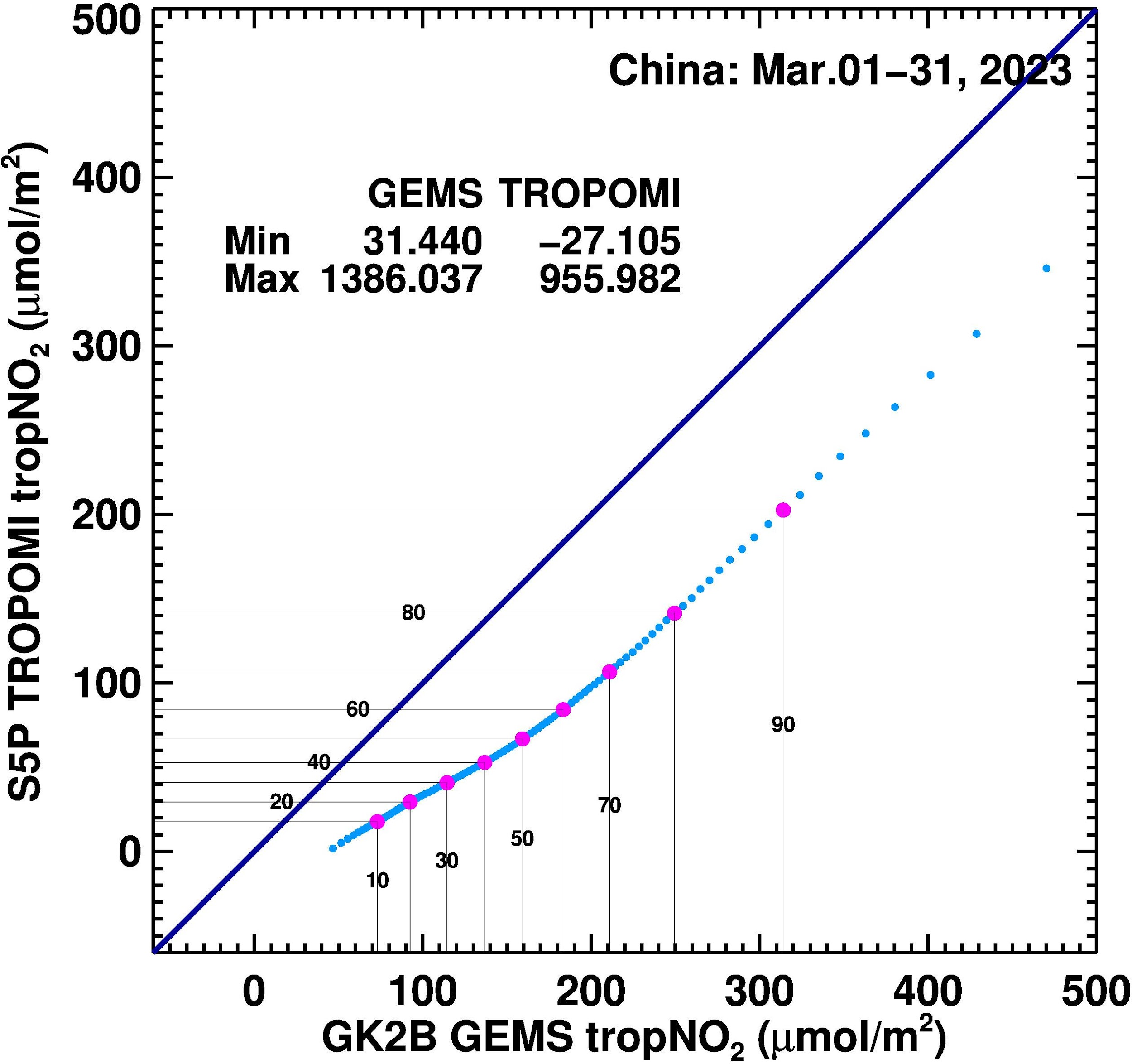 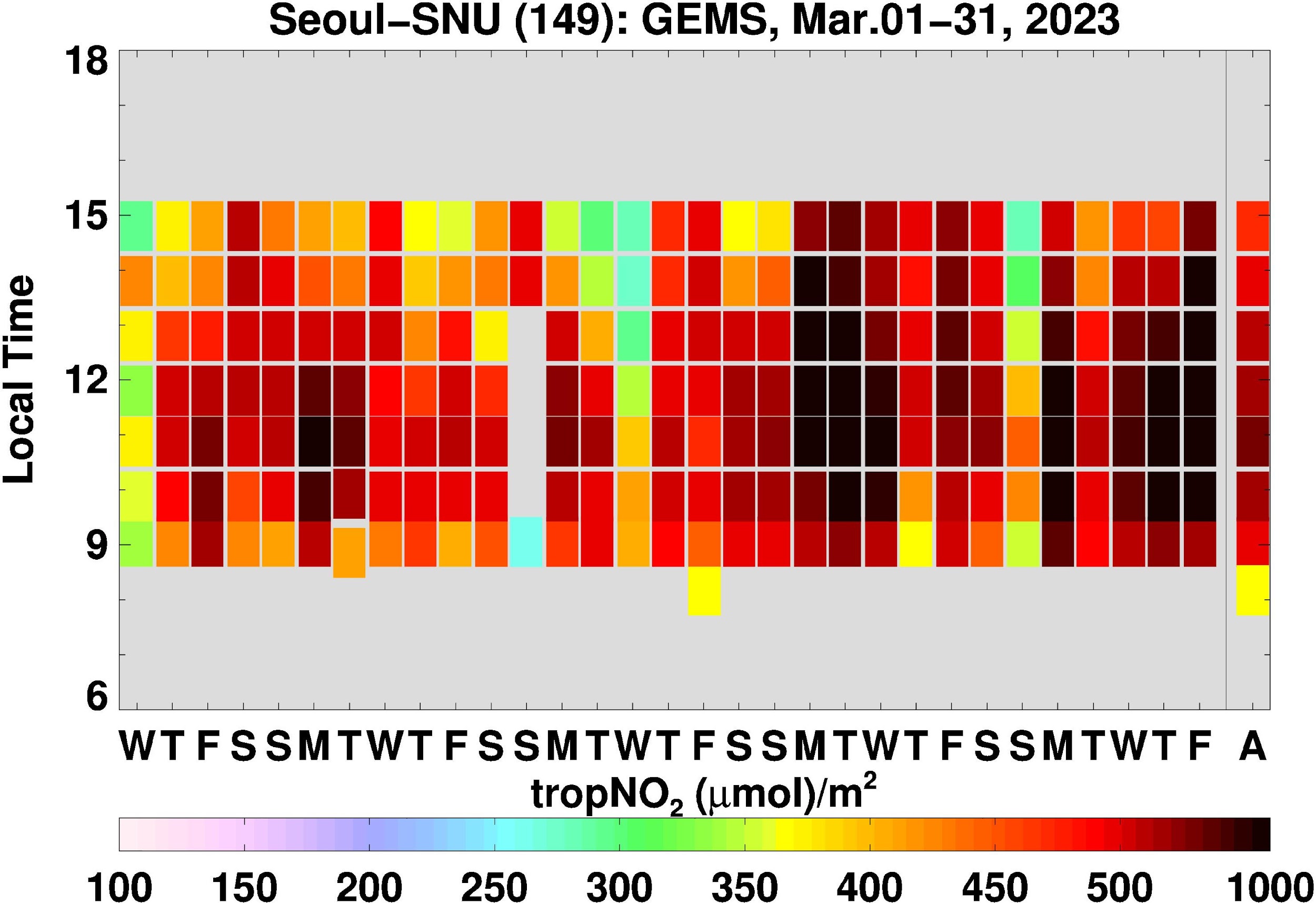 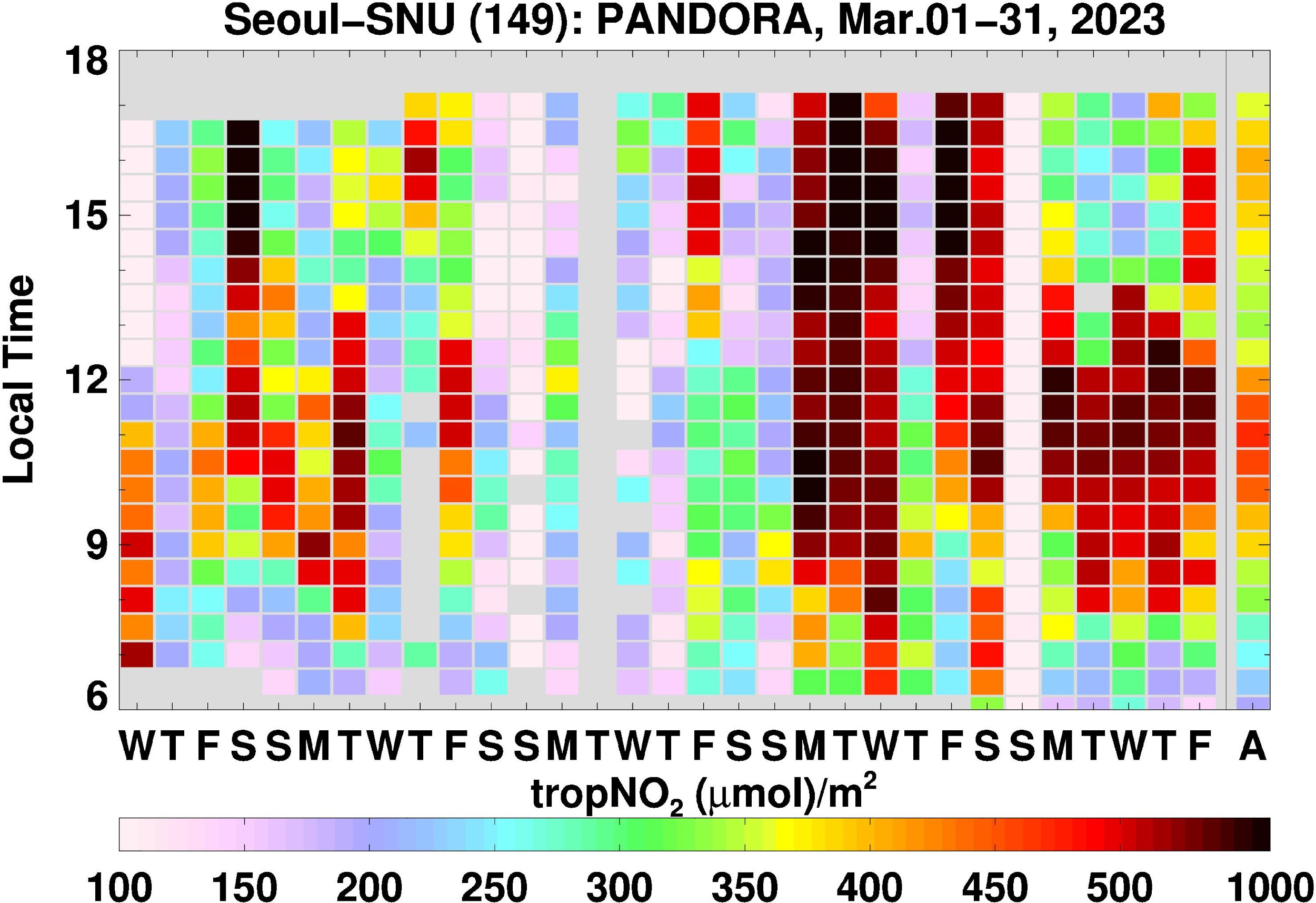 4
Data Fusion Methodology
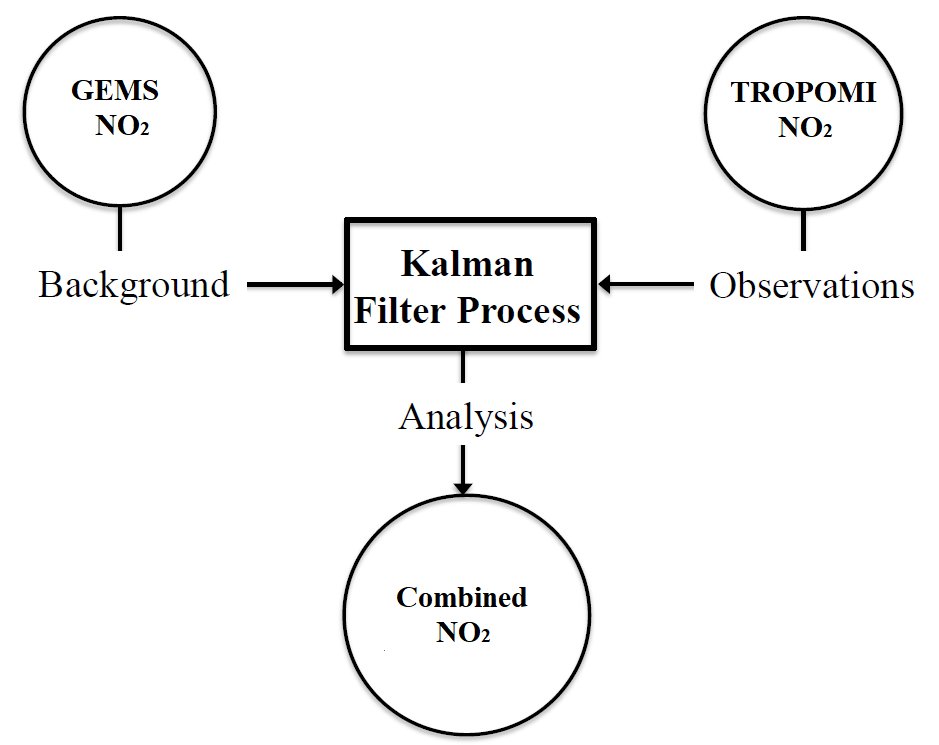 5
Error Covariance Matrix for Kalman Filter
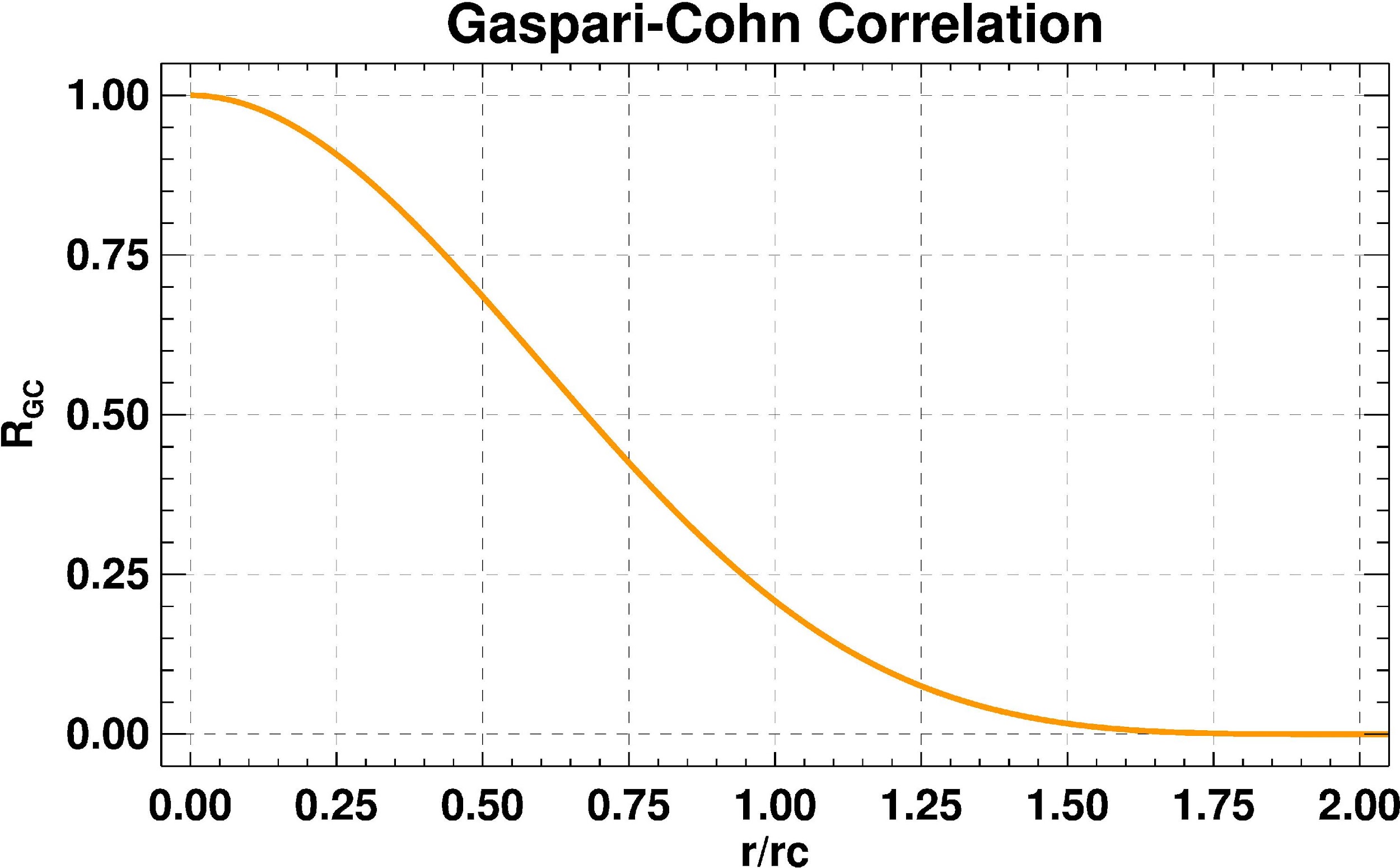 Observation Error Variance: The observation error variance R is derived from TROPOMI's retrieval error estimates.
Background Error Correlation: The background error correlation matrix C is determined based on the distance between background pixels, using the Gaspari-Cohn function as shown in the left figure. 
GEMS Variance Determination: GEMS variance D was determined through validation at 12 PANDORA sites between December 1, 2022, and November 25, 2023. The left figure illustrates that GEMS tropNO2 generally shows a high bias, except in Bangkok, with a mean bias of approximately 41 μmol/m². To account for varying NO2 concentrations, a mean relative error of 65% was used in our analysis.
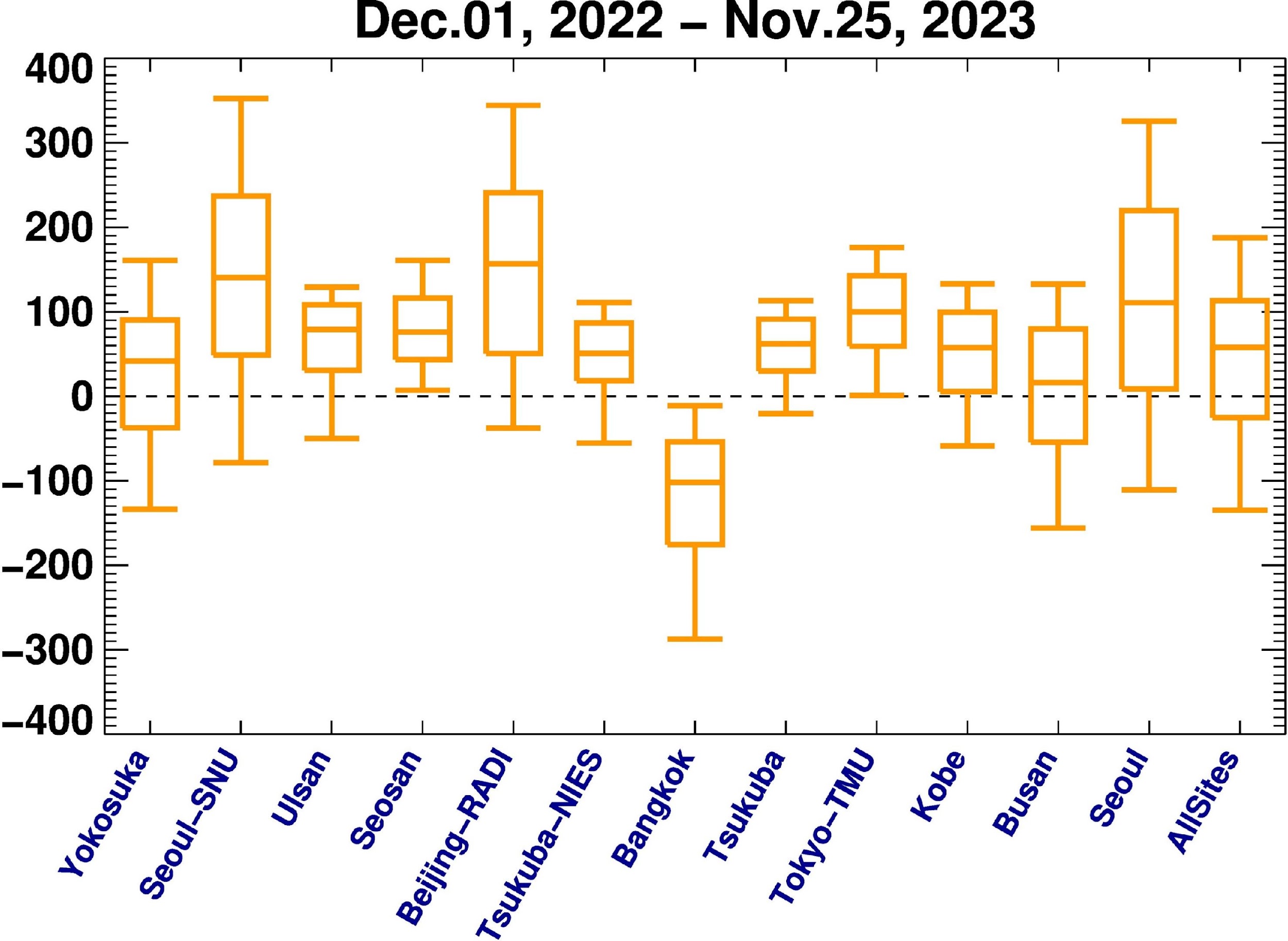 6
Results
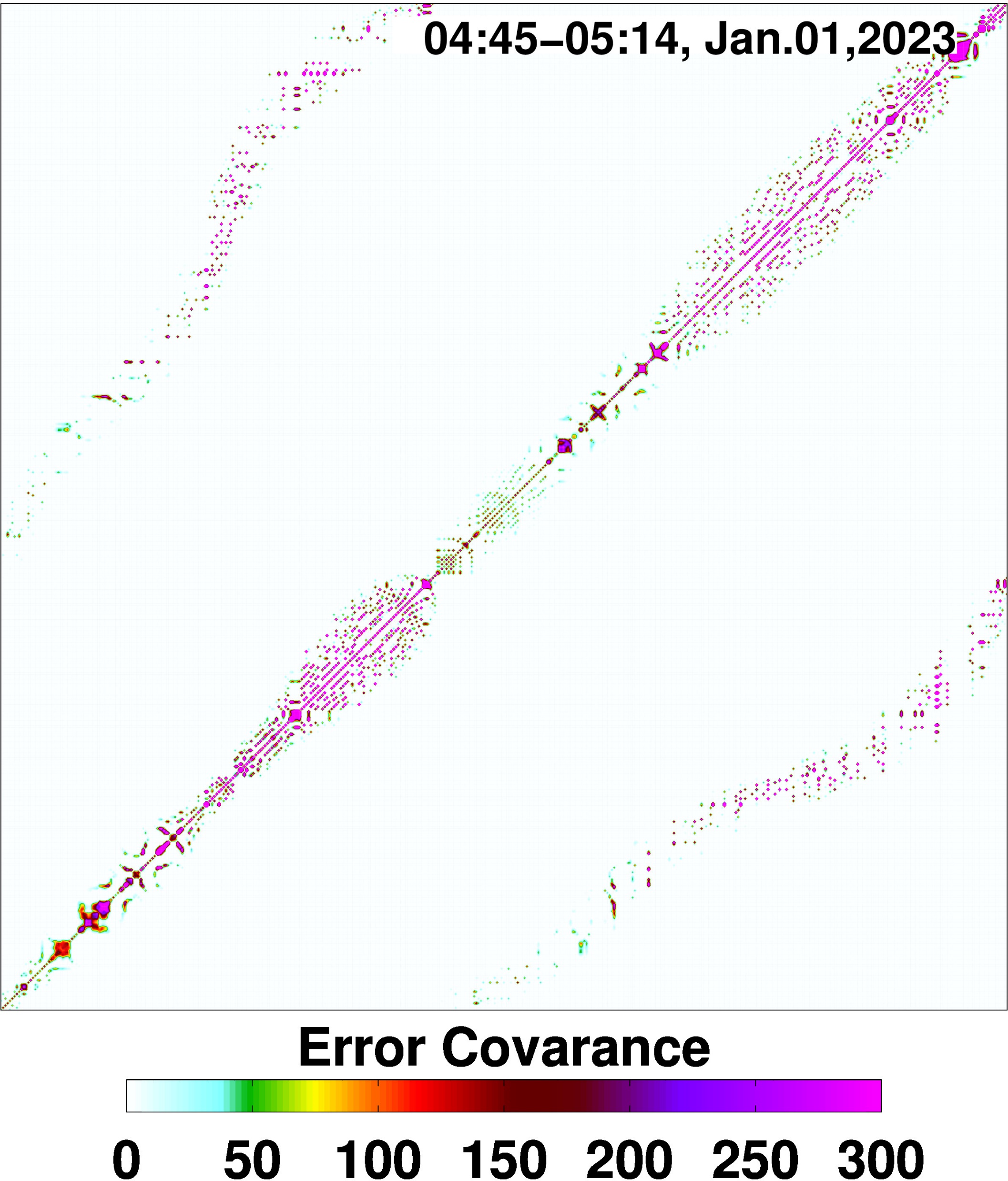 Test GEMS scan: 04:45 Jan 01, 2023
Prematch time window: ±1.5-hr 
Resolution: 0.25°x0.25° for whole GEMS domain. 
Correlation length: 600 km.
Background Error Covariance matrix built with 65% relative error estimated from GEMS.
Background Error Covariance Matrix
7
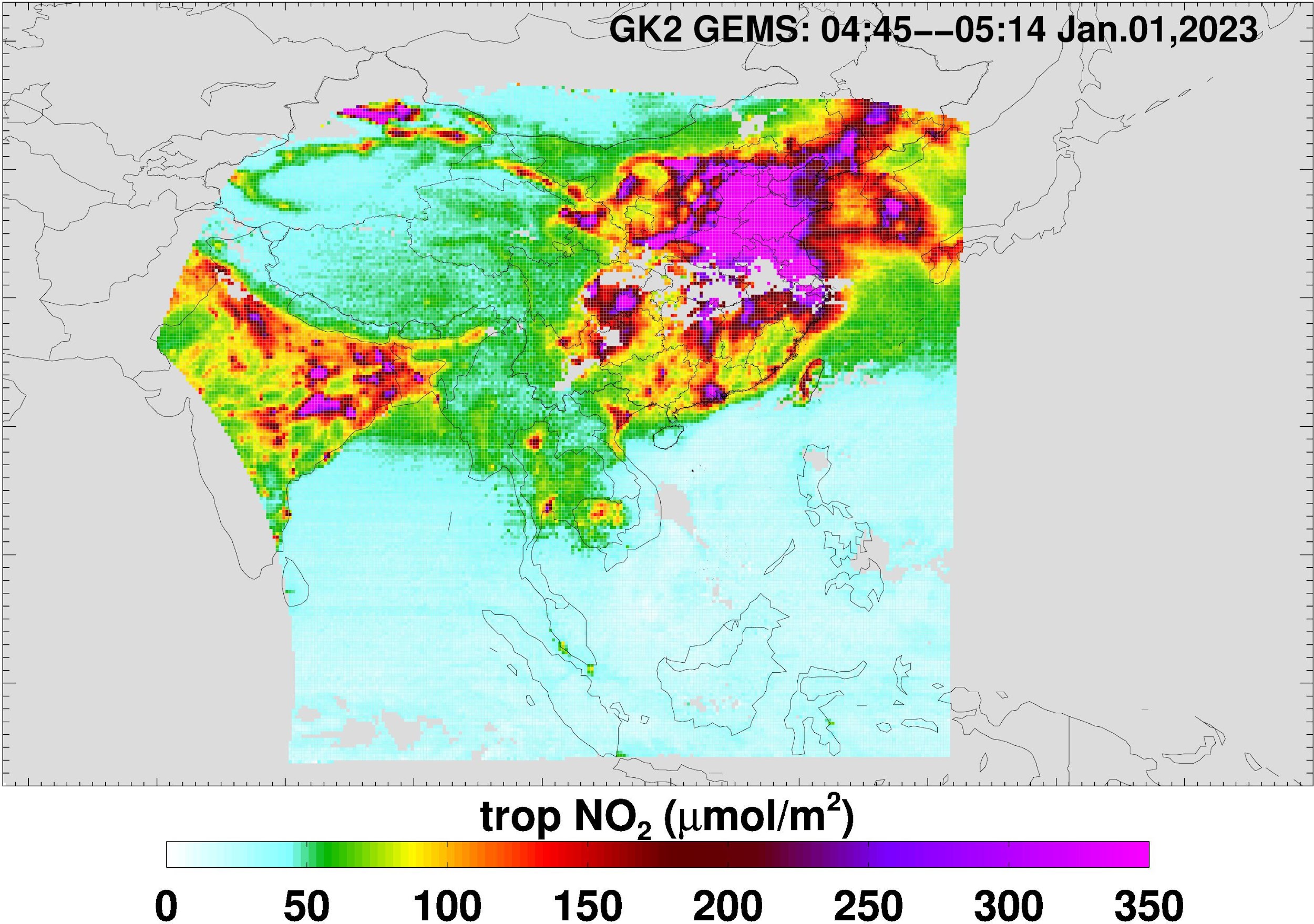 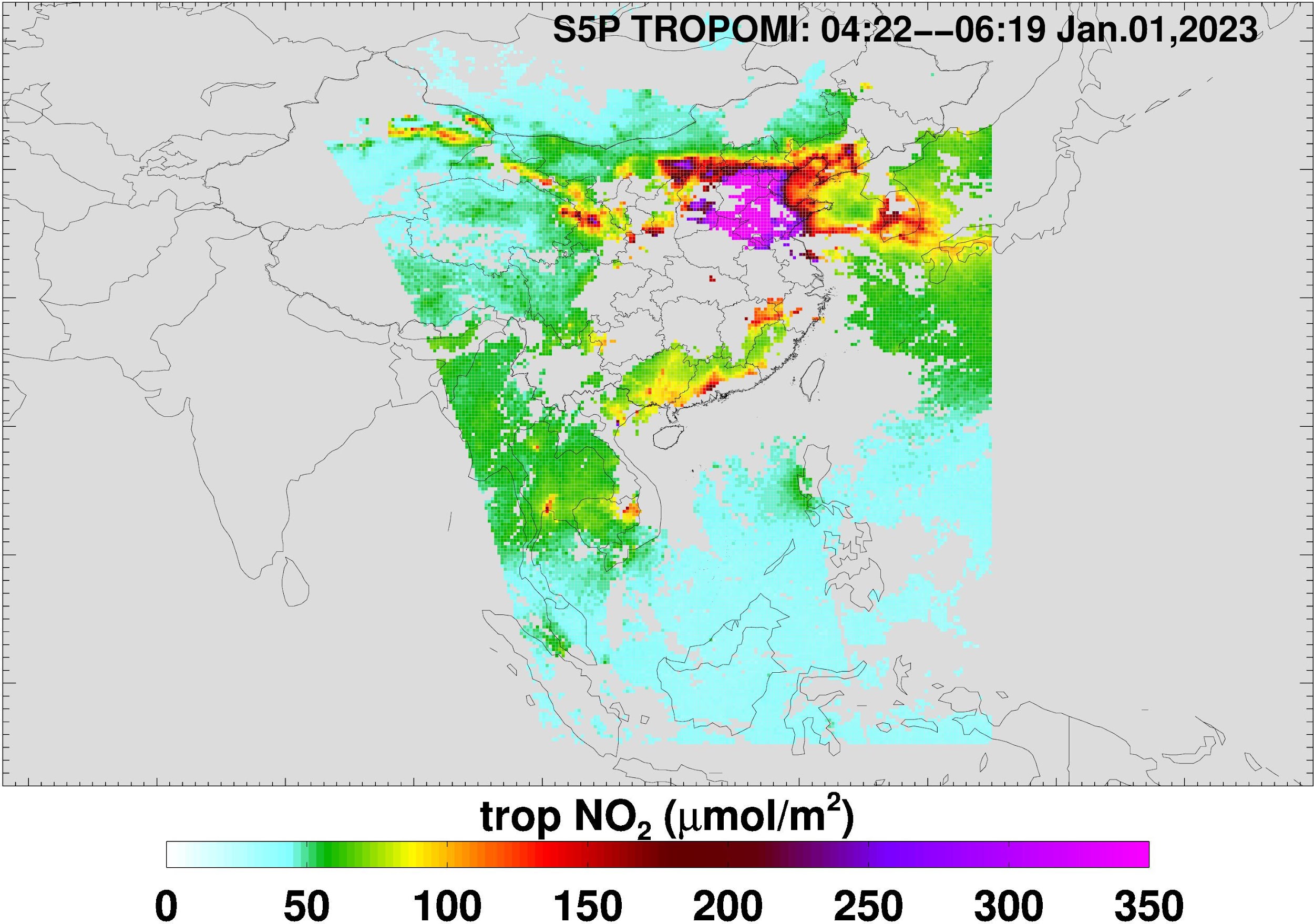 (a). GEMS
(b). TROPOMI
Polluted Regions: In heavily polluted regions, such as Northern China, the fused tropNO2 values are lower than those in the GEMS

Less Polluted Areas: In less polluted areas, like over the ocean, the fused tropNO2 values are higher compared to GEMS
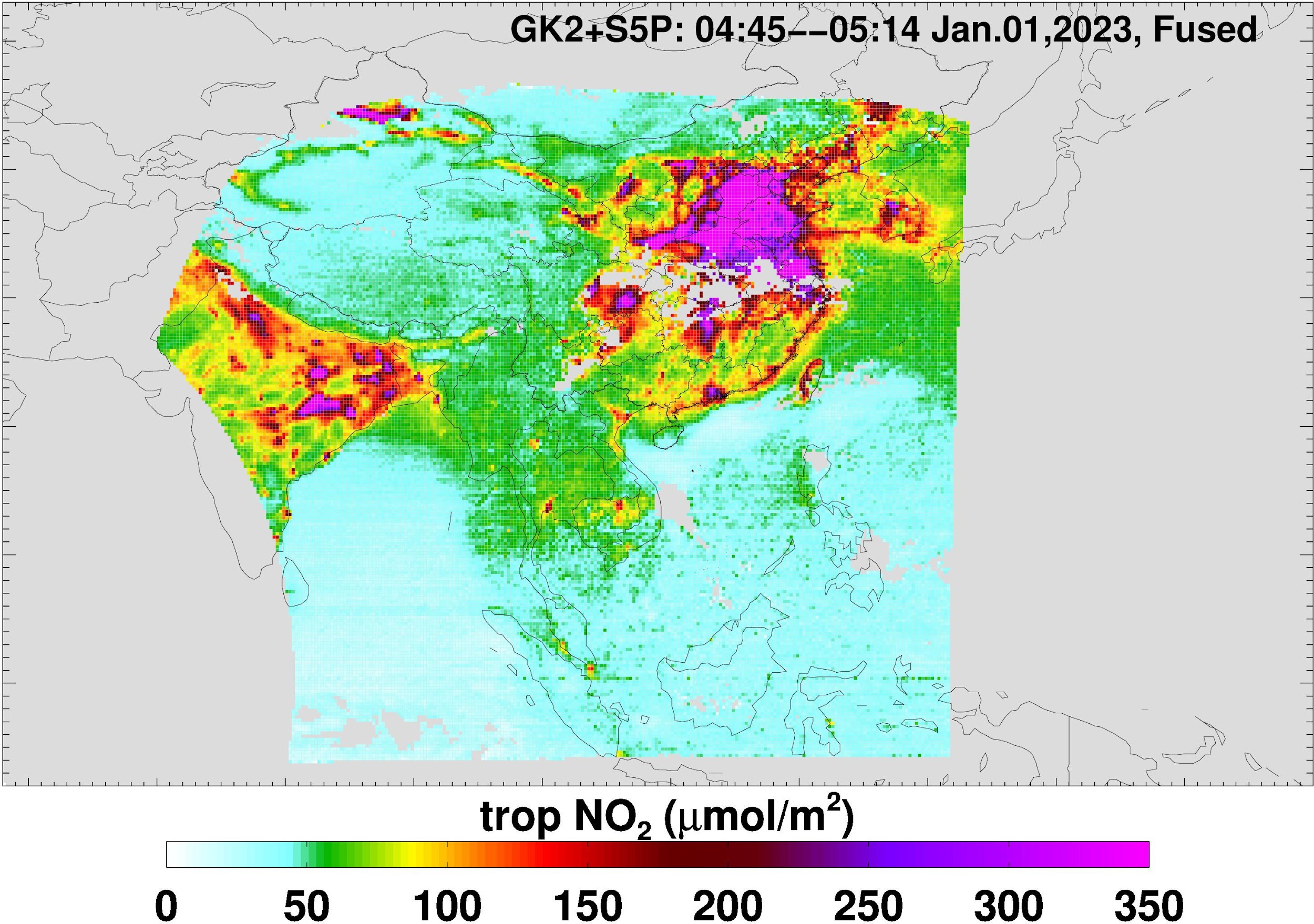 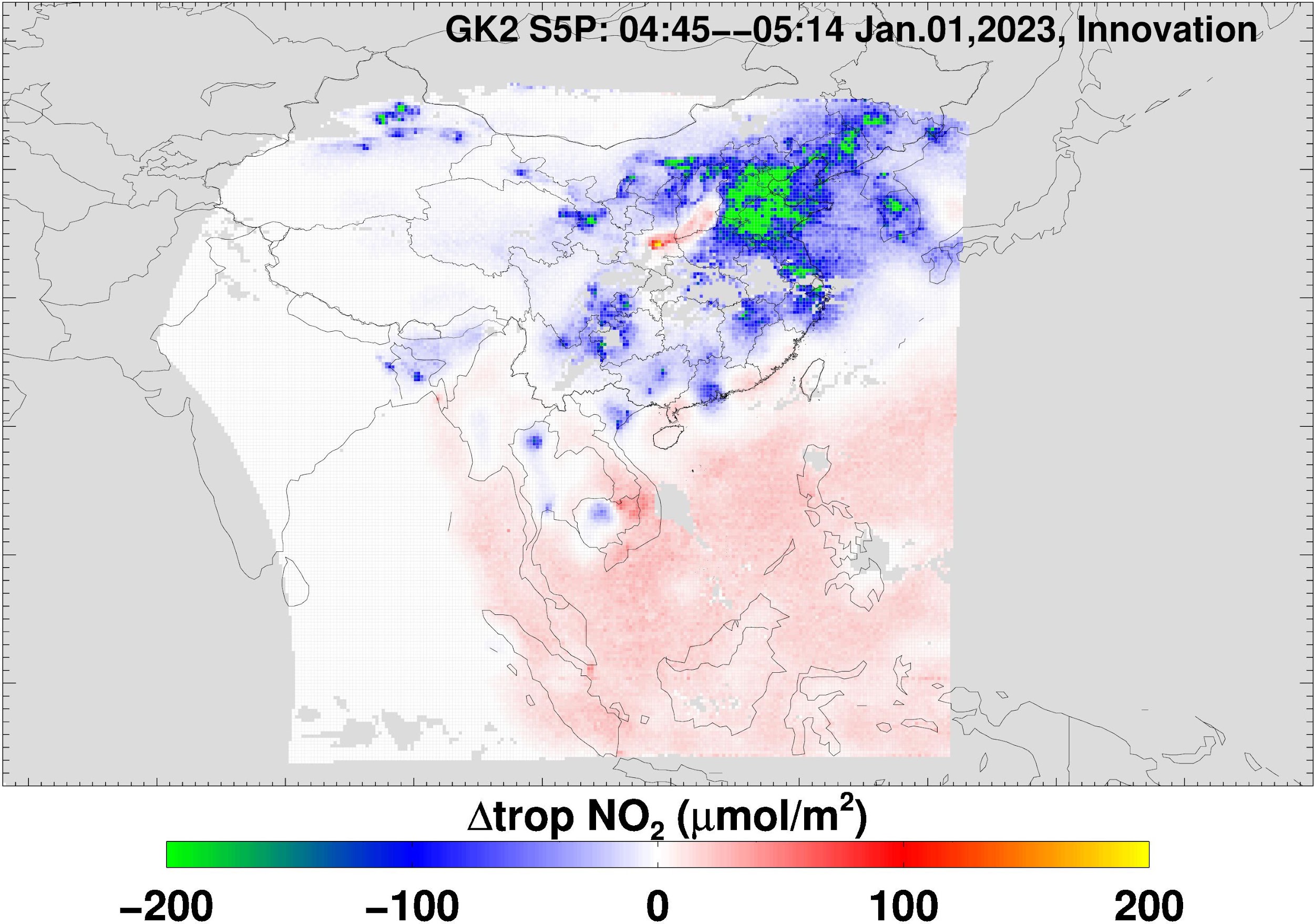 (d). Differences
(c). GEMS+TROPOMI
8
Summary
Developed a new Kalman filter method to correct biases in GEMS tropNO2 data using TROPOMI as a calibration standard
Kalman filter approach is unique as it does not involve external transfer standards (e.g., models)
Assumptions are made that TROPOMI tropNO2 data are closer to the true atmospheric state
Algorithm Expansion: 
Add correlation on temporal dimension
TEMPO/TROPOMI 
Sentinel-4/TROPOMI
9